عنوان مقاله:تحلیل هرمنوتیکی سازه های آگزیوماتیزه شده تئوری های مدیریت
نویسنده: حسن میرزایی اهرنجانی- محمد حسن لطیفی
منبع:
چکیده مقاله:
تصمیم گیری از اساسی ترین و بنیادی ترین فعالیت های مترتب به دانش و عمل مدیر و مدیریت است. به زبان دیگر می توان عنوان کرد که تصمیم گیری، عام ترین و مجردترین مفهومی است که در دانش مدیریت مطرح است. یعنی در فعالیتی که در حوزه مدیریت صورت می گیرد، نوعی تصمیم گیری است. تصمیم گیری جهت حل مساله صورت می گیرد و در مدیریت معمولا با عنوان تصمیم گیری عقلانی شناخته می شود.
عام ترین و مجردترین
چکیده مقاله:
فرایند تصمیم گیری عقلانی برای حل مساله یعنی تدوین حداقل دو گزینه جهت حل مساله و انتخاب یک بهترین گزینه برای آن، تصمیم گیری عقلانی بنا به دلایل و عقل ذهنی و نیز فرایند اجرایی- عینی با کمبودهایی همراه است که اصطلاحا بدان عقلانیت محدود یا عقلانیت مفید اطلاق می شود.
فرایند اجرایی- عینی
چکیده مقاله:
جهت جبران کمبود های عقلانیت محدود در فرایند صتمیم گیری روش های متعددی تدوین شده که همگی آن ها را می توان در قالب روش های پوزیتیویسم  تجربی قرار داد، روش هایی که صرفا جهت حل و کشف علل کمی در فرایند پژوهش به کار می روند. از آن جا که درگیری انسان در علوم انسانیف مشکلات و فرایند های تحقیق را از علل و ابعاد کیفی (زیبایی شناسان) نیز برخوردار می کند، این سوال قابل طرح است که با چه روش یا روش هایی می توان ابعاد و علل کیفی و زیبایی شناسانه را مورد مداقه  و کشف قرار داد؟
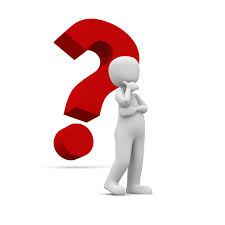 چکیده مقاله:
دراین جا است که پارادایم پدیدارشناسانه و هرمنوتیک به یاری پژوهش های مدیریت و کلیت علوم انسانی می شتابد و در حقیقت نقاط تماس عینیت و ذهنیت که در لحظات، موقعیت ها و وضعیت های خاصی بر هم منطبق می  شوند را مورد هدف قرار می دهد. بر این اساس، سازه های آگزیوماتیزه شده در حقیقت خلق و استخراج گزاره های استراتژیک از متن گسترده ادبیات مدیریت جهت غلبه بر نقصان و کمبود های ذهن و فرایند تحقیق در تصمیم گیری عقلانی (عقلانیت محدود و مقید) بوده که  علل کمی را با دقت بالای اندازه گیری و صحت کامل تعیین می کند و روش تحلیل هرمنوتیکی کشف علل کیفی و زیبایی شناسانه جاری و ادغام شده و ممزوج در مشکلات و فرایند های تحقیق را به عهده می گیرد.
واژه های کلیدی
هرمنوتیک، اگزیوماتیزاسیون، اصول موضوعه، تصمیم گیری، تصمیم گیری عقلانی، عقلانیت مفید، معرفت شناسی پیچیدگی، پارادایم پدیدارشناسی، زیبایی شناسی مدیریت
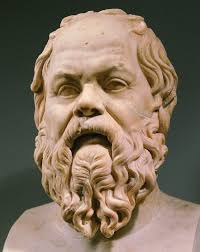 حضرت موسی در موقع خروجی از مصر به وی توصیه کرد که تفویض قدرت را بر اساس سلسله مراتب بین قبایل تقسیم کند. تا وقتی که (400 قبل از میلاد) سقراط استدلال کرد که کلیت و جهان شمولی مدیریت هنری است در ذات آن و در صورت بندی های اجرایی مدیریت باید مضامین فرهنگی هر خطه در نظر گرفته شود.
سقراط
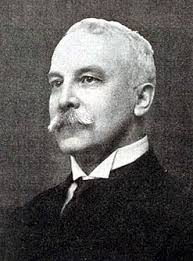 تا استدلال ابن خلدون (1377) در کتاب مقدمه تاریخ خود تحت این عنوان که روش های اصلاح سازمانی را می توان از طریق بررسی علم فرهنگ توسعه داده و بهبود بخشید و به طور دقیق و خاصی مفاهیم سازمان های رسمی و غیر رسمی (صوری و غیر صوری) ر تعریف کرد و از سازمان هایی یاد می نمود که موجودیت هایی زنده و طبیعی بوده و محدوده هایی فراتر از انچه که نمی توانند رشد کنند دارند. تا ترغیب به اصل وحدت فرماندهی ماکیاولی (1513). تا تدوین اصول مدیریت علمی فردریک تایلور (1911) و دوازده اصل کارایی امرسون (1912) تا تعاریف ساختاری ماکس وبر (1922) از بوروکراسی با به کارگیری رهیافت صورت کاملا توسعه یافته سازمان های بوروکراتیک می باشند.
هرینگتون امرسون
تا سلسله مراتب نیازهای مازلو و نظریه انگیزیش انسانی (1943) تا نقطه نظر هربرت سایمون (1947) در مجموعه رفتار اداری دال بر به کارگیری روش علمی حقیقی در مطالعه و بررسی پدیده های اداری، و به کارگیری چشم انداز پوزیتیویسم منطقی در بررسی  مسایل خط مشی گذاری و اینکه تصمیم گیری هسته بنیادی و قلب واقعی مدیریت می باشد.
چشم انداز پوزیتیویسم منطقی
سلسله مراتب مازلو هرمی است!!
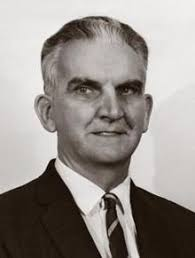 تا مقاله «نظریه عمومی سیستم ها: رهیافت جدید به وحدت علم» برتالانفی (1951) که به بنیان و پایگاه ذهنی- فکری برای رهیافت سیستمی در تفکر سازمانی تبدیل شد و در این راستا مقاله «تئوری عمومی سیستم ها: استخوان بندی و کالبد علم»  کنت بولدینگ (1956) که با ترکیب مفهوم واینر از سایبرنتیک با نظریه عمومی سیستم های برتالانفی بیشترین حد مظرح شدن در بررسی مفهوم سیستم ها از سازمان را به خود اختصاص داده، تا تئوری مک گریگور(1957) در زمینه بعد انسانی سازمان ها که عصاره گیری فلسفه های سنتی اقتدار گرایانه مدیریت و فلسفه های انسان گرایانه به تئوری x و تئوری y بوده و «پیشگویی های خود تحقق بخش» در خصوص رفتار سازمان را به کار می گیرد.
کنت بولدینگ
تا مقاله بلاو و اسکات (1962) تحت عنوان «سازمان های رسمی: یک رهیافت مقایسه ای» که در آن تصریح می کند که تمام سازمان ها شامل عناصر رسمی و غیر رسمی هستند و بدون درک سازمان غیر رسمی، درک واقعی از سازمان های رسمی امکان پذیر نخواهد بود. تا هوشمندی سازمانی هارولد ویلنسکی (1968) که مطالعه و بررسی پیش قراولانه ای در خصوص چگونگی جریان یابی و ادراک اطلاعات در سازمان ها می باشد. تا نقطه نظر هارولد کلیوند (1972) در خصوص مدیر آینده با تاکید بر این معنی که تصمیم گیری در آینده نیازمند «بدیهه سازی مداوم در مفهوم و حس کلی جهت یابی» می باشد. تا مقاله پویایی سازمانی توماس پیترز تحت عنوان  «نمادها، طیف ها و تنظیمات: یک مورد خوش بینانه در انجام کارها» که اولین تحلیل جامعی است از مدیریت نمادین در سازمان ها که توجه معناداری را در ادبیات اصلی نظریه های سازمان به خود اختصاص داده است،
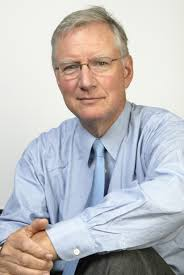 تا «در جست و جوی کمال» پیترز و واترمن (1982) که در فرهنگ سازمانی به یکی از داغ ترین موضوعات در کلیت ادبیات مدیریت تبدیل شده و راه را به بسط مفاهیم درون فهمانه تری از مسایل مدیریت و تئوری سازمان باز می کند. تا پنداره ها و صورت سازی های خیالی سازمانی گریت مورگان (1986)
تام پیترز
و نهایتا تا «اصل پنجم» پیتر سنج (1990) که در آن تعداد بسیار کمی از سازمان ها را دارای نصف طول حیات یک انسان می داند. همگی این نظریات خودآگاه یا ناخودآگاه ضمن حل مشکلات مدیریتی که در اعیان سازمان ها و اجتماعات انسانی موجود است به گونه ای درصدد یافتن روش هایی جهت بهره ور کردن ذهن و عقلانی کردن تفکر و افزایش حجم ذخیره سازی  و تقویت توانایی های بالقوه پردازش اطلاعات طی طریق می کرده اند و دقیقا می توان عنوان کرد که هسته بنیادی کلیه این تلاش ها در جهت تقویت قدرت ذهن و فرایند تفکر بوده است.
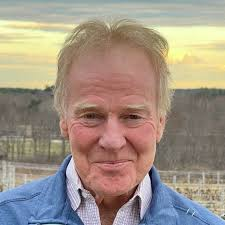 پیتر سنج
فرضیه های تحقیق
این تحقیق به دنبال اثبات توصیفی و تفهمی- تفسیری چندین هدف به قرار زیر می باشد که تنظیم آن به صورت گزاره ها و قضایا ، فرضیه های آن را تشکیل می دهد. 
1- تصمیم گیری که بنا به تصریح بسیاری از عالمان علم مدیریت بنیادی ترین هسته تئوری های مدیریتی به شمار می رود. در حل مشکلات پیچیده مدیریتی از فرایند عقلانی استفاده می کند و از آنجایی که فرایند پردازش آن با محدودیت هایی مواجه است، باید اذعان شود که مشکل اصلی در یک علت یابی تحللی مربوط به خود ذهن و ظرفیت و توانایی های تفکری آن می باشد که با دستکاری معرفت تولید شده به عنوان سیستم حمایتی از ذهن باید بر این محدودیت غلبه شود.
سوال فرضیه ای این است که آیا روش های تدوین شده جهت معرفت یابی در تئوری های مدیریت برای حل محدودیت ها و نقایص فرایند عقلانی تصمیم گیری تمهیداتی اندیشیده است یا نه، اگر این فرض مثبت باشد متدهایی که متعرض این معنی شده اند کدامند؟
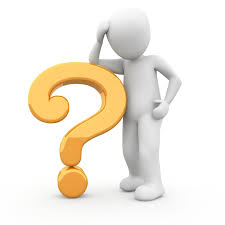 2- آیا روش هایی که تاکنون معرفت یابی و حل مشکلات مدیریتی را در دست خود داشته اند و اغلب بر پوزیتیویسم تجربی استوار بوده و مملو از تصمیم گیری توام با عقلانیت محدود اند. فراتر از حل مشکلات کمی به مشکلات کیفی نیز توجه داشته و تلاش هایی به عمل آورده و یا طرح هایی تدوین کرده اند؟ ابعاد کیفی و سبک گرایانه مدیریت که می توان آن را در قالب کلی زیبایی شناسی مدیریت گنجاند به خاطر غلبه کمیت گرایی روش تجربی- پوزیتیویستی در هاله ای از ابهام باقی مانده است. اگر این فرضیه باطل است. روش های مترتب به حل معضل کیفی و زیبایی شناختی معرفت یابی های مدیریتی چه روش هایی هستند؟
3- کلیه تلاش های متدولوژیک تئوری های سازمان و مدیریت در حل معضلات کلی این حوزه که پیرامون تلاش های علمی جهت تبیین  و روشن سازی صدق و کذب، تلاش های اقتصادی- سیاسی در جهت به دست آوردن فراوانی و تلا ها و تکاپوی اخلاقی- معنوی به دنبال فضیلت و خیر بوده است و در ذات خود از روش تجربی- پوزیتیویستی بهره مند می باشند، همگی در فرایند زنجیره ای از هدف- وسیله طی طریق می کنند که برای هدف و تحقق آن بیش از وسیله ای که جهت تحقق هدف به کار گرفته می شود ارزش و اهمیت قایل می شوند. بیشتر از عقلانیت جوهری که نیازها و اهداف انسان ها و کارکنان را تعریف می کند اهمیت داده و ارزش بالاتری برای آن قایل هستند.
روش تجربی- پوزیتیویستی
سوال فرضیه ای این است که آیا می توان ساختار مدیریتی ای تدوین و تعریف کرد که بتواند با متدولوژی های خاصی مشکلات مدیریتی مترتب به نقایص ناشی از عدم توجه به وسیله و ابزارهای تحقق اهداف انسانی در سازمان (عقلانیت جوهری) را کشف و در ساختار و فرایند های مدیریت ادغام کند؟ اگر چنین معنایی میسر است اولا متدلوژی مربوط به کشف این گونه نقایص کدامند و ثانیا با چه مفهوم پردازی کلانی می توان ارزش دار کردن و اهمیت دادن به وسیله تحقق هدف را به اندازه تحقق خود هدف در فرایند های مدیریتی جاری و نهادی کرد؟
روش های تحقیق
در انجام این تحقیق از منابع کتابخانه ای با توجه به سه روش شناسی جاری در علوم انسانی و اجتماعی و به تبع آن در مدیریت سود جسته شده است. این روش ها عبارتند از: 
1- روش تبینی یا روش علت کاوی
در این روش کلیه پدیده ها و فرایند های تصمیم گیری در مدیریت را که در متن جامعه جاری است به عنوان پاره ای امتداد یافته از طبیعت فیزیکی و بالطبع علوم طبیعی تلقی کرده و به دنبال یافتن نظم علی- قانونی این پدیده ها و در نتیجه اعمال کنترل و هدایت پیش بینی شونده آنها می باشیم. در بررسی و توصیف برخی از بخش های ادبیات کتابخانه ای مترتب به این تحقیق در این بخش از روش از رهیافت های تبیین آماری، کارکردی، ساختاری ، مادی که همگی با تکیه بر کلیت روش شناسی تجربی و پوزیتیویسم منطقی استوار هستند بهره جسته ایم..
باید توجه داشت که کلیه رهیافت های مترتب به بعد تبیین گر و علت کار روش شناسی تبیینی مدیریت که وجوه مختلف آن در بالا ذکر شده است، به دنبال کشف نقایص و کاستی های کمی در حل مشکلات مدیریت می باشد و توانایی بیشتر از این را ندارد. به همین علت است که از روش دیگری تحت عنوان روش تفسیری سود جسته شده است
کشف نقایص و کاستی های کمی در حل مشکلات مدیریت
2- روش تفسیری یا معناکاوی
از ان جایی که بخش عمده این تحقیق مربوط به تحلیل هرمنوتیکی سازه های آگزیوماتیزه مدیریت می باشد روش تفسیری که کلیه پدیده های مدیریتی جاری در فرایند جامعه را به عنوان یک متن مکتوب مورد بررسی قرار داده و در پی فهم معنای درونی ان می باشد نیز در اینجا به کار گرفته شده است. ولی حتی این دو روش نیز در بطن متدولوژیک خود، نمی توانند بعد کیفی و سبک گرایانه فرایندهای مدیریتی را مورد بحث و فحص و بررسی مداوم قرار دهند زیرا فاقد نقد مداوم یافته های پوزیتیویستی و یافته های هرمنوتیکی – که خود در اعتباریابی متنی به یک یافته پوزیتیویستی تبدیل می شود- می باشد.
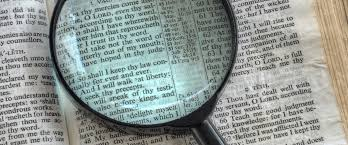 اصولا هر یافته هرمنوتیکی اگر مورد نقد مداوم قرار نگیرد یک نوع قانون گرایی و علت گرایی تلقی شده و هر دو اختیار و آزادی تصمیم گیری مستوفای عقلانی را از انسان می گیرد. برای جبران این نقیصه از روش نقدی که تحت عنوان کلی علم رهایی بخش مطرح می شود بهره برداری شده است.
یک نوع قانون گرایی و علت گرایی
3- روش رهایی بخش
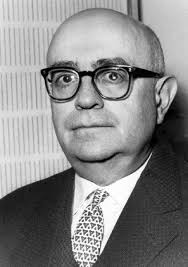 این روش که مربوط به طرفداران مکتب نقدی فرانکفورت و در راس آن یورگن هابرماس می باشد، به موازات ورود پدیدارشناسی و هرمنوتیک به عالم علوم انسانی و به تدریج  سرایت ان به تئوری سازی های مدیریت تشخص نمایان پیدا کرده است. تلاش طرفداران این روش بر آن است تا فهم و نقد را (از ادوات اصلی روش هرمنوتیک) با هم جمع کنند.
تئودور آدورنو
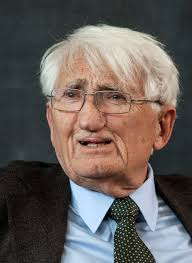 دخالت دادن این روش به تئوری های مدیریت بر این امر دایر است که اولا تئوری های مدیریت و سازمان را که ضرورتا در ارتباط با انسان می باشند (یعنی سازمان و انسان را) چون  متنی بخوانند و معنا و ماهیتش را دریابند و از عقلانیت ابزاری روش پوزیتیویستی و یافته هرمنوتیکی پوزیتیوستی شده، بگریزند و هم با نقد متن و تحلیل آن با روش های معنایاب هرمنوتیکی به رهایی بخشیدن ذهن و تفکر آدمی که د رچنبر آنها گرفتار آمده است دست یابند.
یورگن هابرماس
عقلانیت ابزاری
یافته های تحقیق
یافته های تحقیق را می توان در چندین سطح به شکل زیر طبقه بندی کرد: 
1- معضل تصمیم گیری عقلانی و عقلانیت محدود و عدم توانایی متدولوژی های جاری در غلبه بر کمبود های مترتب به تصمیم گیری عقلانی
معضل تصمیم گیری عقلانی در حل مسائل که از آن در دانش مدیرتی به عنوان «عقلانیت محدود یا عقلانیت مفید» نام می برند، فقط مربوط به عدم تواایی اقتصادی در جمع آوری کامل ترین اطلاعات جهت دستیابی و تمیهد کامل ترین گزینه برای حل مساله (عقلانیت کامل)- چنان که در ادبیات مدیریت به طور متداول این گونه تصور و تعریف شده است- نیست.
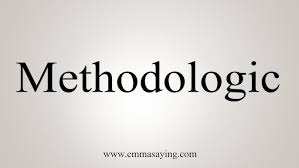 این وجه اقتصادی کاهش نقایص و کمبودهای عقلانیت محدود با بهره وری که از زیرمجموعه های پارادایم عقلانیت است مربوط به توانایی های متدولوژیک در فشرده سازی با استراتژیک کردن و یا در مفهوم کلان اگزیوماتیزه کردن دانش است که چون در اثر عدم تدوین متدهای بهینه و بهینه تر پرهزینه شده است انجام نمی گیرد.
مفهوم کلان اگزیوماتیزه کردن دانش
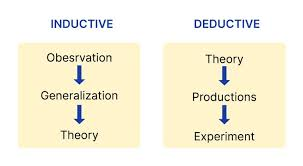 لیکن مهم ترین وجه وجود مفهوم و واقعیتی به نام عقلانیت  محدود مربوط به ساختار رفتاری ذهن است. از تفحص استقرایی در خصوص موارد متعدد رفتار ذهن در مقوله های مختلف معرفت بشری چنین استنباط می شود که ذهن برای احاطه معرفتی بر موضوعات برای آنها تعاریف محسوس و عملیاتی یا کارکردی صورت می دهد که خود نوعی کاهش و فرو افتادن از شناسایی ذات به اعراض موضوعات می باشد.
ساختار رفتاری ذهن
همین فرایند نقصان ذهن است که به فرایند نقصان عقلانیت محدود منجر می شود. درگیر شدن ذهن در چنبر تعاریف محسوس از واقعیت های معقول، تصویر سازی کمیت های تک وجهی از کیفیت های چند وجهی، غفلت از نتایج و پیامدهای غایت گرایانه تصمیمات به جهت تامین منافع کوتاه مدت و افتادن هر چه بیشتر تصمیم گیری های عقلانی در دور تحصیل حاصل های کمی و افزایش محدودیت های کمی فرایندی است که به صورت پارادایم  غالب در مدیریت و سایر رشته های علوم انسانی جاری است. این نقص عمده یکی از یافته های اساسی این تحقیق می باشد.
فرایند نقصان عقلانیت محدود
نتایج و پیامدهای غایت گرایانه
2- شناسایی عناصر کمی مشکلات و عدم توجه به ابعاد کیفی و پنهان
با بررسی ادبیات مترتب به حوزه های متدولوژیک مدیریت و علوم انسانی این گونه درک می شود که کلیه متدهای تدوین شده برای حل مساله – اعم از تعریف، هدف گذاری، تحقق هدف، تبیین راه کارها و تدوین فرایندهای اجرایی- که همگی آنها را می توان تحت عنوان پارادایم پوزیتیویسم جای داد- بدون استثنا مشکلات کمی را در فرایند تحقیق و حل مساله برای پژوهشگر روشن می سازند بدون این که معترض مفاهیم یا واقعیت های کیفی و سبک گرایانه (که ما در این رساله این مفاهیم کیفی را تحت عنوان پارادایم زیبایی شناسانه مدیریت مطرح کرده ایم) شوند.
پارادایم پوزیتیویسم
این یکی از نقایص بسیار مهم و اساسی متدولوژی های پژوهشی است که هم به جهت ساختار رفتاری ذهن (تعریف معقول به محسوس و کیفی به کمی) و هم به جهت رعایت سوداگرانه مفهوم بهره وری (عدم اتخاذ بهترین گزینه راه حل و بسنده کردن به گزینه های رضایتبخش) به اندازه ای تکرار شده که به عنوان روش های درست و کامل تسجیل یافته است. شکستن این حصار تغافلی که خود به غفلت مشروع و پسندیده تبدیل شده، بسیار مشکل ولی به تدریج ممکن خواهد بود
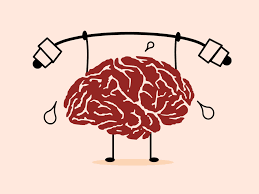 3- تفسیر کمی از مفهوم کیفی ارزش
همان گونه که در یافته دوم عنوان شد کلیه روش های تدوین شده جهت غلبه بر نقصان مدل تصمیم گیری عقلانی (عقلانیت محدود) در جهت حل و تشخیص عنصار کمی مشکلات موثر واقع می شوند. مدل تصمیم گیری عقلانی به تبعیت از همین هنجار رفتار تقسیم بندی های تعیین دار و جبری که صورت می گیرد و تفکیک کمیت و کیفیت در آنها رعایت نمی شود از معضلات دیگری است که مغفول مانده است.
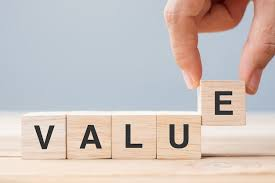 تفکیک کمیت و کیفیت در آنها
همانگونه که در ادبیات مدیریت مطرح است در مدل تصمیم گیری عقلانی، تصمیم گیرندگان باید از اطلاعات کامل و قابل ملاحظه ای در مورد ارزش ها، منابع، اهداف و توجیهات اولویت دار هدف های گوناگون داشته باشند تا بتوانند مشکلات مترتب به مساله موجود چگونگی شکل گیری مشکلات احتمالی آینده را پیش بینی کنند. طبیعی است که در چارچوب مدل تصمیم گیری عقلانی تصمیم گیرندگان به دنبال اتخاذ بهترین و بهینه ترین تصمیم ها هستند.
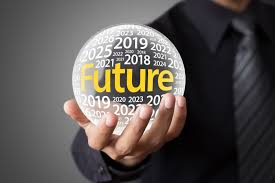 پیش بینی
بر اساس تجزیه و تحلیل هایی که هربرت سایمون از تصمیم گیری عقلانی به عمل آورده است. این گونه نتیجه گیری می کند که تصمیم های عقلانی وقتی صورت می گیرد که نتیجه منطقی ترکیبی از دو مقوله ارزش و واقعیت  باشد. تا این جا این گونه به نظر می رسد که سایمون مساله ارزش و کیفیت را در فرایند تصمیم گیری عقلانی مورد توجه قرار داده است ولی در ادامه با تقسیم بندی های جبری و متعین مفهوم کیفیت و ارزش اولا آن گونه که در این تحقیق به طور ذات شناسانه در صدد تعریف از آن هستیم (که باید در کلیه سطوح به یک نسبت جاری باشد) مطرح نمی شود.
تقسیم بندی های جبری و متعین مفهوم کیفیت و ارزش
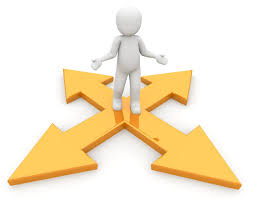 ثانیا با محدود کردن آن به سطوح بالای تصمیم گیری ان را از جایگاه شایع و واقعی خود خارج می کند. بر اساس نقطه نظرات وی از مدل تصمیم گیری عقلایی که آن را نتیجه منطقی ارزش و واقعیت می داند. سطوح بالای سازان به اتخاذ تصمیم های ارزشی می پردازند که در فرایند آن خط مشی کلی و استراتژی ها تعیین و تعریف می گردد، در حالی که تصمیمات مترتب به امور اجرایی و عملیاتی و به طور کلی تصمیم هایی که از درجه اهمیت کمتری برخوردارند، در سطوح پایین تر اتخاذ می شوند.
نتیجه منطقی ارزش و واقعیت
اولا این تقسیم بندی در ارتباط با مفهوم ارزش و تعریف ذاتی آن به گونه ای که در بخش پارادایم زیبایی شناسانه مدیریت آمده است درست نیست. ارزش نمی تواند از مقولات کمیت دار باشد، بلکه ذات لاینفکی است که باید در تمام سطوح سازمان و فرایند تصمیم گیری جاری باشد. ثانیا باید توجه داشت که همانگونه که در ادبیات مدیریت مطرح بوده، در مدل اقتصادی تصمیم گیری، عقلانی بودن به مفهوم برخورداری و تمهید تصمیم گیران از آگاهی کامل، اشنایی به تمام گزینه ها، انتخاب ها و شقوق تصمیم گیری و پیامدهای آن می باشد. ولی ضوابط منطقی و عقلانی بودن تصمیمات از یددگاه و مفروضات افراد، سازمان ها و دولت های گوناگون متفاوت است.
پارادایم زیبایی شناسانه
در چارچوب سیاست گذاری برای سازمان و یا گروه اولویت های مورد نظر تفاوت های چشمگیری به وجود می آید. باید توجه داشت که اولویت ها از نظر عناصر کمی ترکیب هستند که متفاوت می شوند و نه ارزش های ذاتی مترتب به انها. ارزش یعنی این که فرایند انجام یک کار یا فرایند تعریف هدف و فرایند حل مساله و یا فرایند تحقق هدف به اندازه خود هدف، کار و تعریف هدف دارای رضایتمندی باشد. در این معنی ما نمی توانیم مفهوم ارزش را با اولویت بندی های ترجیهی یکی دانسته و ان را در فرایند طبقه بندی جای داده و اظهار کنیم که در جایی باید ارزش بیشتر باشد و در جایی کمتر. این گونه نگاه کردن به موضوعات و ادغام آن در سیر متدولوژی ها از نقایص عمده حل مساله در مدیریت و تصمیم گیری در علوم انسانی بوده  که معقول مانده است. شناسایی و توصیه به تغییر این پارادایم رفتاری یکی دیگر از یافته های این تحقیق می باشد.
4- تسری نقصان تصمیم گیری عقلانی به مفاهیم فلسفی و کلی مدیریت
یکی از مسائل مهم دیگری که مربوط به رفتار ذهن در تصمیم گیری عقلانی می باشد- که نادیده گرفته شده- این نکته ست که همگان چنین تصور می کرده اند که نقایص و کمبودهای مترتب به عقلانیت محدود فقط در حوزه تصمیم گیری های مدیریت و موضوعاتی از قبیل بهره وری، اثربخشی، تعریف هدف، تحقیق هدف، رضایت شغلی، فرهنگ سازمانی، تقسیم بندی کار، اصول مدیریت(تقسیم کار، اقتدار، نظم، وحدت فرماندهی، وحدت جهت  و جریان کار، تسلیم منافع فردی به منافع کلی و جمعی، تمرکز- عدم تمرکز غیره)بوروکراسی و تئوری سازمان، مدیریت علمی ، رفتار سازمان رسمی و غیر رسمی، تئوری سیستم ها و غیره جاری بوده و کاربرد داشته است
رفتار ذهن
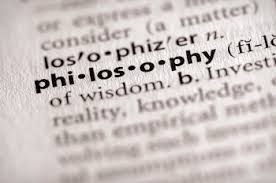 . در حالی که چنین کیفیت رفتاری از ذهن مترتب به مفاهیم فلسفی تر و کلی تر نیز می شود. با توجه دقیق تر به برخی از مفاهیم فلسفی تر و کلی تر مدیریت و علوم انسانی می توان عنوان کرد که کمبودهای ذهن در تصمیم گیری عقلانی (عقلانیت محدود) به بنیان های مفهومی مکاتب فلسفی کلی سرایت یافته است.
کمبودهای ذهن در تصمیم گیری عقلانی
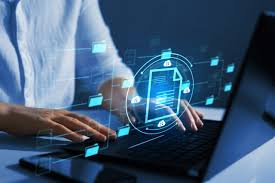 در خصوص این موضوع باید تذکر داده شود که یکی از مهم ترین یافته های این  تحقیق به نظر محقق اثبات این موضوع است که ذهن در پردازش اطلاعات و معرفت مترتب به بنیان های مفهومی مکاتب فلسفی نیز دچار همان نقایص عقلانیت محدود در تصمیم گیری های عقلانی مترتب به مسایل و مشکلات مدیریتی می شود و در این راستا به چندین مکتب و مبنای فلسفی به عنوان نمونه با ادعای ذکر شده در فوق اشاره شده است.
پردازش اطلاعات و معرفت
در این راستا پراگماتیسم یا اصالت عمل، پراکسیس، اصالت ابزار گرایی، فلسفه علم و اقدام، ماتریالیسم (اصالت ماده)، اصالت ماده تاریخی، نظریه فلسفی اصالت ساخت  و کار ، فلسفه اصالت فردگرایی، فلسفه اصالت اسم، فلسفه اصالت اعیان یا عینیت گرایی، فلسفه پدیدار (ظاهریت) ، پدیدار دوم یا ظاهر الثانویه، فلسفه اصالت پدیدار،
فلسفه اصالت رفتار با این چشم انداز مورد بررسی مختصر قرار گرفته اند. در این جا چنین استدلال شده است که در تهیه و تدوین شقوق و جایگزینی های مختلف جهت تصمیم گیری (که در این جا تعریف، تبیین، تفسیر و نقد درست و کامل است)، یعنی انتخاب یک گزینه از جمع گزینه ها در بنیان های مفاهیم فلسفی که از ذات معرفت شناسی تحلیلی برخوردار هستند نیز ذهن دچارهمان نقایص مترتب به محدودیت تصمیم گیری عقلانی در حوزه مدیریت و تئوری های سازمان که از ذات معرفت شناسی تجربی برخوردارند می شود..
ذات معرفت شناسی تحلیلی
به نظر محقق این یافته یکی از مهم ترین دستاوردهای این تحقیق است که می تواند در نقادی موشکافانه و حل بنیادین مسایل مدیریت کمکی بسیار اساسی و جوهری به ذهن و فرایندهای تصمیم به عمل آورد که تاکنون سابقه نداشته است
کمکی بسیار اساسی و جوهری به ذهن
5- تسری روش آگزیوماتیزاسیون به روش شناسی های حل مساله در مدیریت جهت جبران نقایص مترتب به عقلانیت مقید یا محدود
و بالاخره این که با تسری روش اگزیوماتیزاسیون یا روش اصل موضوعی کردن تئوری های مدیریت می توان بر نقایص و کمبودهای ذهن در فرایند تصمیم گیری عقلانی غلبه پیدا کرده و در بعد کمی تا حدودی آنها را جبران کرد.
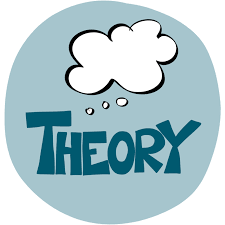 روش اصل موضوعی کردن تئوری های مدیریت